FCC Gigabit Communities Workshop
Blair Levin
Executive Director, Gig.U
March 27, 2013
National Broadband Plan recommended the nation needed a critical mass of ultra-high speed test beds
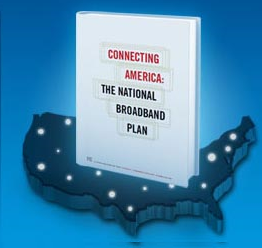 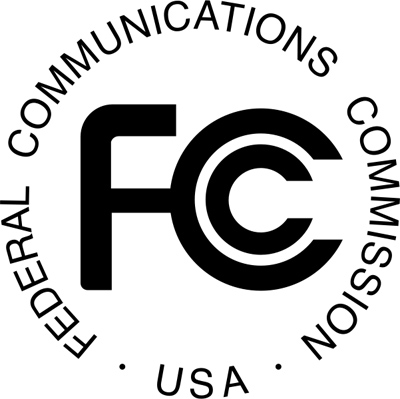 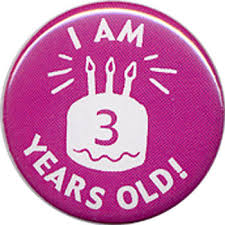 National Broadband Plan called for a strategic bandwidth advantage
3
CITI/NBP report analyzed all public plans for deployment; no world leading networks in sight
Report suggested, and experience has confirmed, current market forces will not drive deployment of world leading wireline networks in the United States. 

For the first time since the mass market Internet, there is not a national wireline carrier with plans to broadly deploy a better network than the current best available network.
The basic equations
Benefits accruing to: 

	Investor in the network
	Content and applications 
	Local community
	The region
	The country
Total
benefits 
of 
high speed networks
The only benefits that matter for the investment are benefits to the investor
Benefits accruing to: 

	Investor in the network
	Content and applications 
	Local community
	The region
	The country
Total
benefits 
of 
high speed networks
And as to those…
The returns for the investor do not justify the investment
For the investor, the equation usually looks like this:
C + O > (1-r)R + SB + (-CL)
Costs
Benefits
C – Capital Expenditures
O– Operating Expenditures
r – Risk
R- Revenues
SB- System Benefits 
(Benefits that drive increased revenues outside the communities where the new or incremental investments are made.)
CL- Losses due to competition
7
The path forward: change the math
C + O < (1-r)R + SB + (-CL)
But how do we do that?
8
Historically, investments are made when policy – generally with federal leadership – alters equation
9
Which, as recent projects demonstrate, can also be driven by forces within the local community
Which is also what Seattle and Chicago did and other Gig.U communities are in the process of doing
There are many beneficiaries of improved networks who have a role in improving the math
State and Local governments
Anchor Institutions
Federal government
There are many beneficiaries of improved networks who have a role in improving the math
State and Local governments
Involved in current projects
Anchor Institutions
Involved in current projects
Federal government
What can it do?